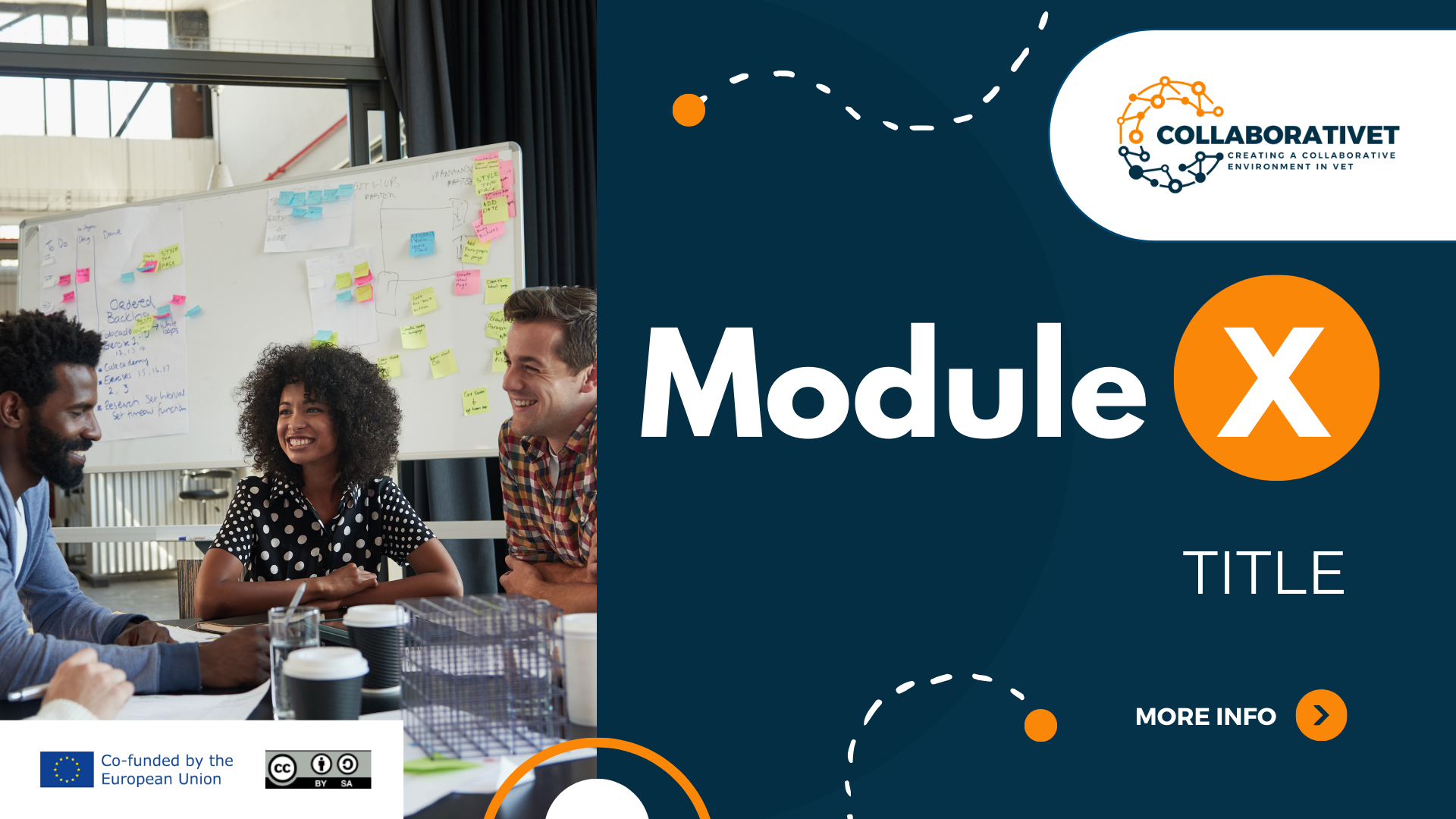 CollaboratiVET-Lehrplan für Lehrkraft /Ausbilder /Erzieher in der beruflichen Bildung
Modul 3: Gestaltung von Flipped-Classroom-Unterricht durch kollaborative Methoden

Einheit 2 - Gemeinsame Erstellung von Inhalten
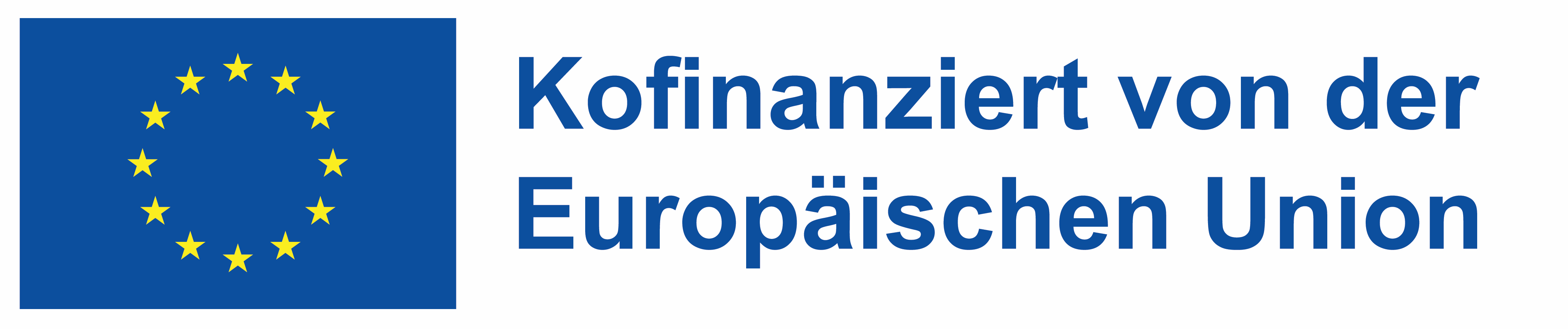 Von der Europäischen Union finanziert. Die geäußerten Ansichten und Meinungen entsprechen jedoch ausschließlich denen des Autors bzw. der Autoren und spiegeln nicht zwingend die der Europäischen Union oder der Europäischen Exekutivagentur für Bildung und Kultur (EACEA) wider. Weder die Europäische Union noch die EACEA können dafür verantwortlich gemacht werden.
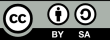 Lernziele
Am Ende dieser Einheit werden die Teilnehmer in der Lage sein:
das Konzept der kollaborativen Erstellung von Inhalten in einem "Flipped Classroom" zu verstehen.
Ermittlung von Werkzeugen und Plattformen, die für eine effektive gemeinsame Erstellung von Inhalten geeignet sind.
Entwicklung von Strategien für die Beteiligung von Schülern an der gemeinsamen Erstellung von Inhalten.
Entwicklung von Aktivitäten zur gemeinschaftlichen Erstellung von Inhalten für ein "flipped classroom".
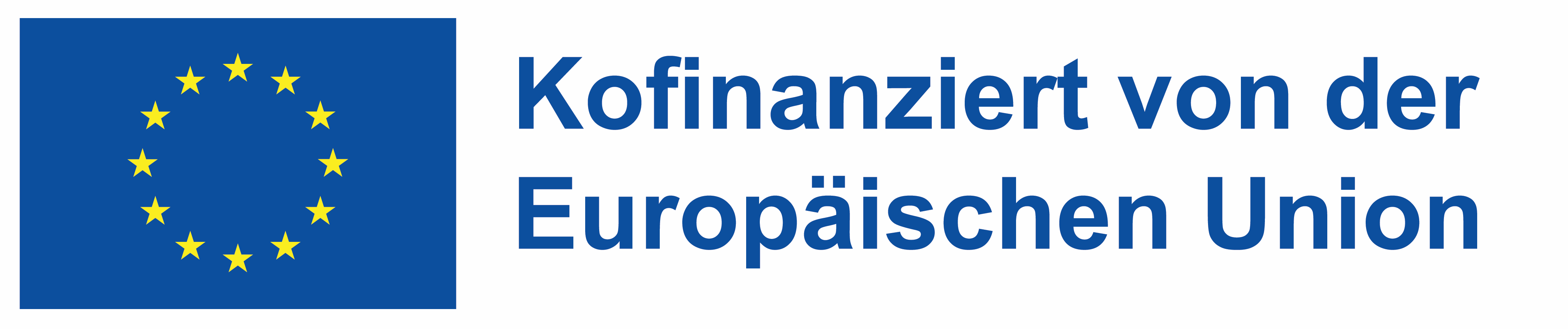 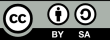 Gemeinsame Erstellung von Inhalten in der Berufsbildung
Bei der gemeinsamen Erstellung von Inhalten in der Berufsbildung arbeiten Lehrende und Lernende zusammen, um Lernmaterialien zu erstellen, die reale Anwendungen widerspiegeln und so aktives Lernen und die Entwicklung von Fähigkeiten fördern.
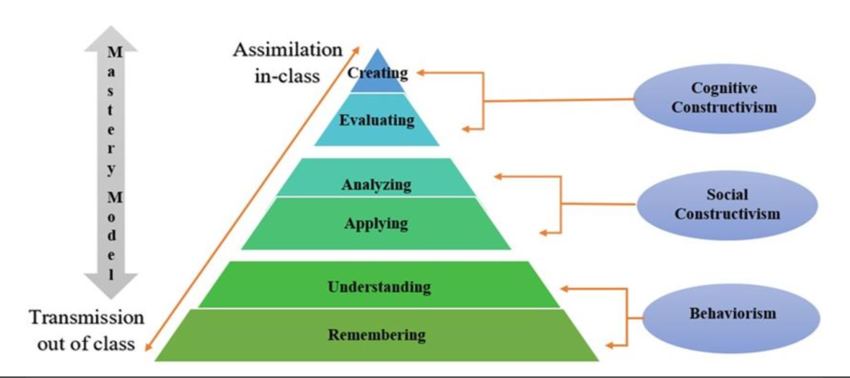 Quelle: https://www.researchgate.net/figure/Synthesis-of-the-models-and-theories-associated-with-Flipped-Learning_fig1_375609813
Von der Europäischen Union finanziert. Die geäußerten Ansichten und Meinungen entsprechen jedoch ausschließlich denen des Autors bzw. der Autoren und spiegeln nicht zwingend die der Europäischen Union oder der Europäischen Exekutivagentur für Bildung und Kultur (EACEA) wider. Weder die Europäische Union noch die EACEA können dafür verantwortlich gemacht werden.
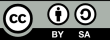 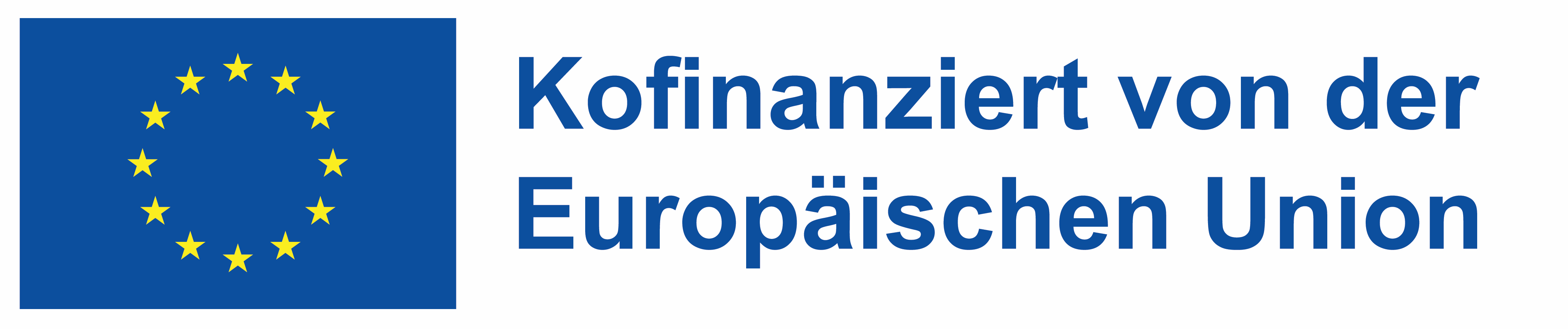 Stärkung des kollaborativen Lernens:
Die Bedeutung der kollaborativen Erstellung von Inhalten in der Berufsbildung
Von der Europäischen Union finanziert. Die geäußerten Ansichten und Meinungen entsprechen jedoch ausschließlich denen des Autors bzw. der Autoren und spiegeln nicht zwingend die der Europäischen Union oder der Europäischen Exekutivagentur für Bildung und Kultur (EACEA) wider. Weder die Europäische Union noch die EACEA können dafür verantwortlich gemacht werden.
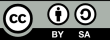 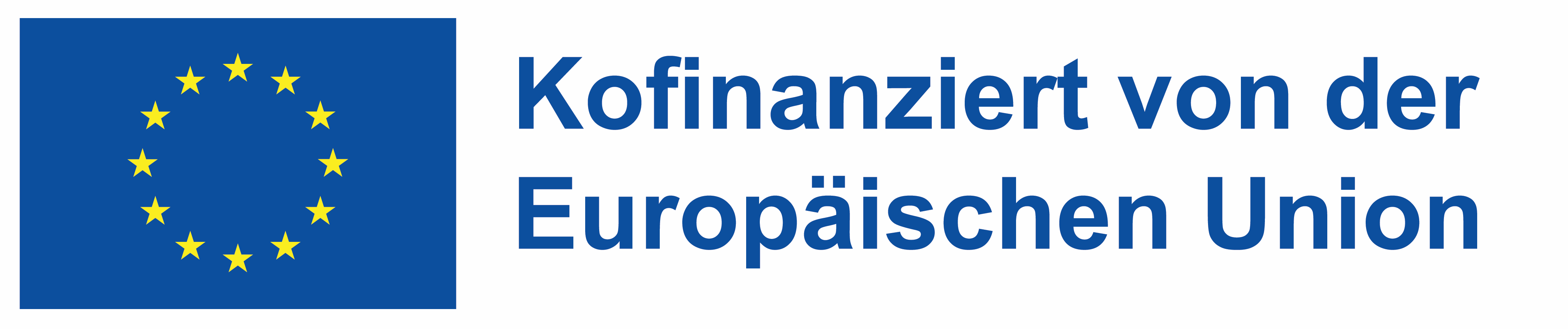 Stärkung des kollaborativen Lernens:
Vorteile der kollaborativen Erstellung von Inhalten für die Berufsbildung
Praktische Anwendung: Die gemeinsame Erstellung ermöglicht es den Schülern, theoretisches Wissen auf praktische Projekte anzuwenden, die denen in ihrem Beruf ähneln.
Vielfältige Fähigkeiten: Durch die gemeinsame Arbeit an Inhalten lernen die Schüler verschiedene Rollen kennen, ähnlich wie in einer realen Arbeitsumgebung.
Maßgeschneidertes Lernen: Die gemeinsam erstellten Materialien können auf verschiedene Berufszweige zugeschnitten werden, z. B. Elektrotechnik, Gastgewerbe oder Tischlerei, wodurch das Lernen sehr relevant wird.
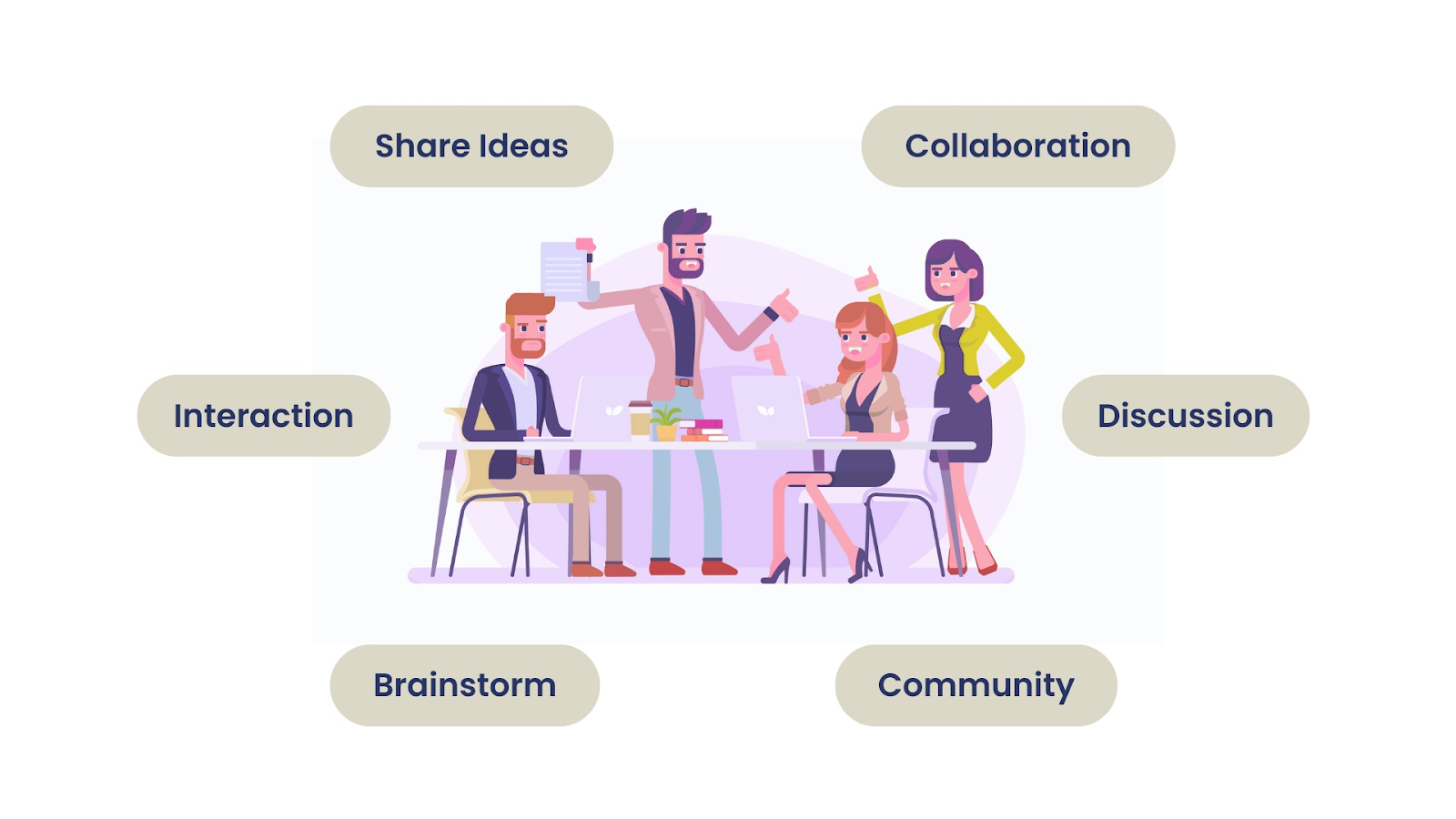 Quelle: https://www.educate-me.co/blog/benefits-of-collaborative-learning
Von der Europäischen Union finanziert. Die geäußerten Ansichten und Meinungen entsprechen jedoch ausschließlich denen des Autors bzw. der Autoren und spiegeln nicht zwingend die der Europäischen Union oder der Europäischen Exekutivagentur für Bildung und Kultur (EACEA) wider. Weder die Europäische Union noch die EACEA können dafür verantwortlich gemacht werden.
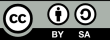 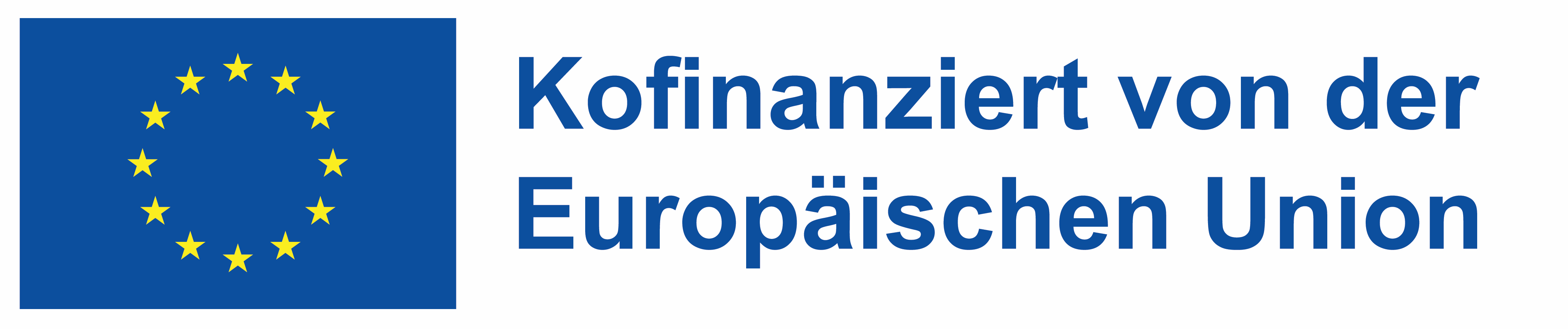 Stärkung des kollaborativen Lernens:
Beispiele für die kollaborative Erstellung von Inhalten in der Berufsbildung
Sicherheitsleitfäden: Die Schüler erstellen Sicherheitsleitfäden auf der Grundlage von Industriestandards, z. B. Sicherheitsprotokolle im Baugewerbe oder im Umgang mit Maschinen.
Lehrvideos: Die Schüler arbeiten zusammen, um Schritt-für-Schritt-Anleitungsvideos zu branchenspezifischen Verfahren zu erstellen, z. B. zur Kfz-Wartung oder zu Kochtechniken.
Fallstudien: Die Studierenden entwickeln Fallstudien, die die Herausforderungen der Branche widerspiegeln, wie z. B. die Behebung technischer Probleme oder das Management von Kundeninteraktionen.
Glossare von Fachbegriffen: Die Gruppen erstellen Glossare für bestimmte Berufe, einschließlich Definitionen, Bildern und Beispielen, die für ihren Bereich relevant sind.
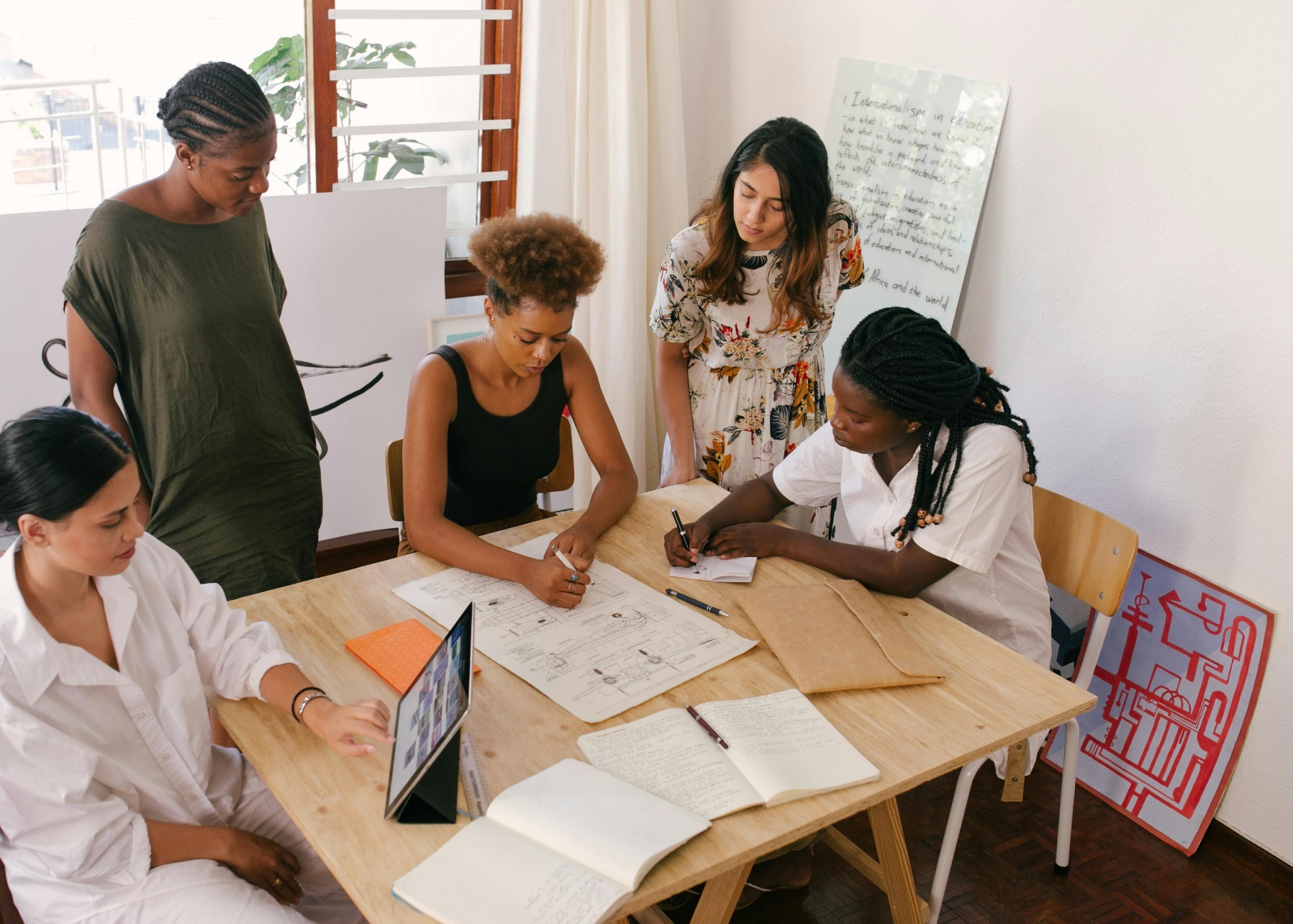 Von der Europäischen Union finanziert. Die geäußerten Ansichten und Meinungen entsprechen jedoch ausschließlich denen des Autors bzw. der Autoren und spiegeln nicht zwingend die der Europäischen Union oder der Europäischen Exekutivagentur für Bildung und Kultur (EACEA) wider. Weder die Europäische Union noch die EACEA können dafür verantwortlich gemacht werden.
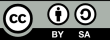 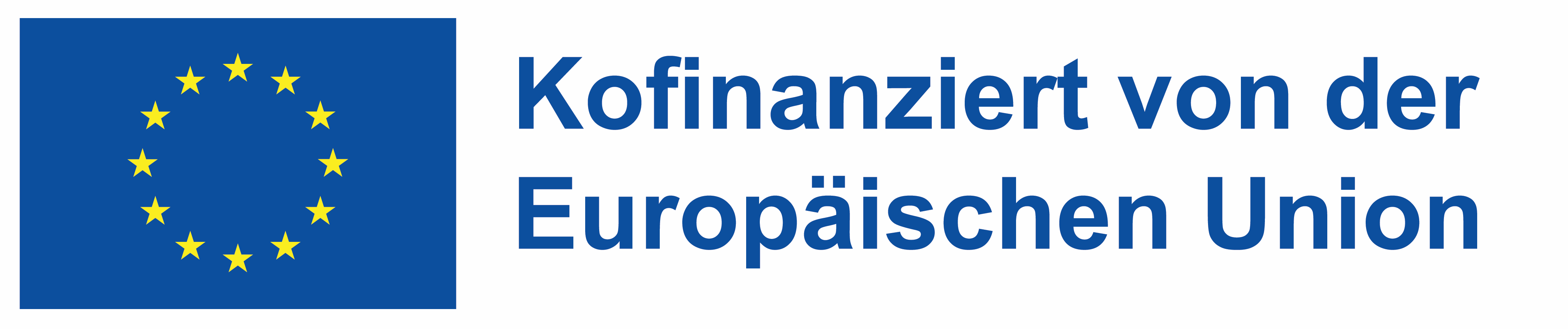 Stärkung des kollaborativen Lernens:
Hervorragende Leistungen durch Zusammenarbeit
Aufwertung der Rolle des Pädagogen beim kollaborativen Lernen
Zusammenarbeit als unser Kompass
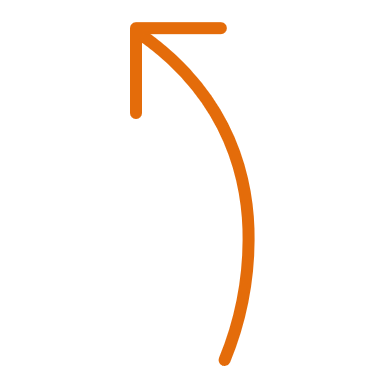 Zusammenarbeit ist nicht nur ein Mittel zum Zweck, sondern ein transformativer Prozess, der sowohl die Inhalte als auch die Ersteller bereichert. Indem wir unsere kollektiven Einsichten, Erfahrungen und Fachkenntnisse bündeln, schaffen wir Inhalte, die nicht nur umfassender, sondern auch nuancierter sind und die verschiedenen Perspektiven widerspiegeln.
Von der Europäischen Union finanziert. Die geäußerten Ansichten und Meinungen entsprechen jedoch ausschließlich denen des Autors bzw. der Autoren und spiegeln nicht zwingend die der Europäischen Union oder der Europäischen Exekutivagentur für Bildung und Kultur (EACEA) wider. Weder die Europäische Union noch die EACEA können dafür verantwortlich gemacht werden.
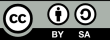 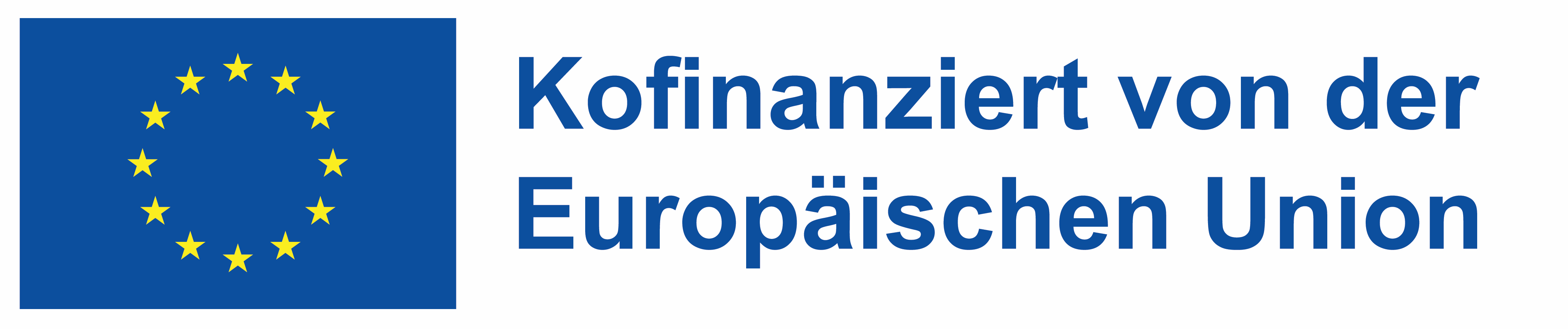 Stärkung des kollaborativen Lernens:
Grundsätze einer effektiven kollaborativen Inhaltsentwicklung
Von der Europäischen Union finanziert. Die geäußerten Ansichten und Meinungen entsprechen jedoch ausschließlich denen des Autors bzw. der Autoren und spiegeln nicht zwingend die der Europäischen Union oder der Europäischen Exekutivagentur für Bildung und Kultur (EACEA) wider. Weder die Europäische Union noch die EACEA können dafür verantwortlich gemacht werden.
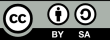 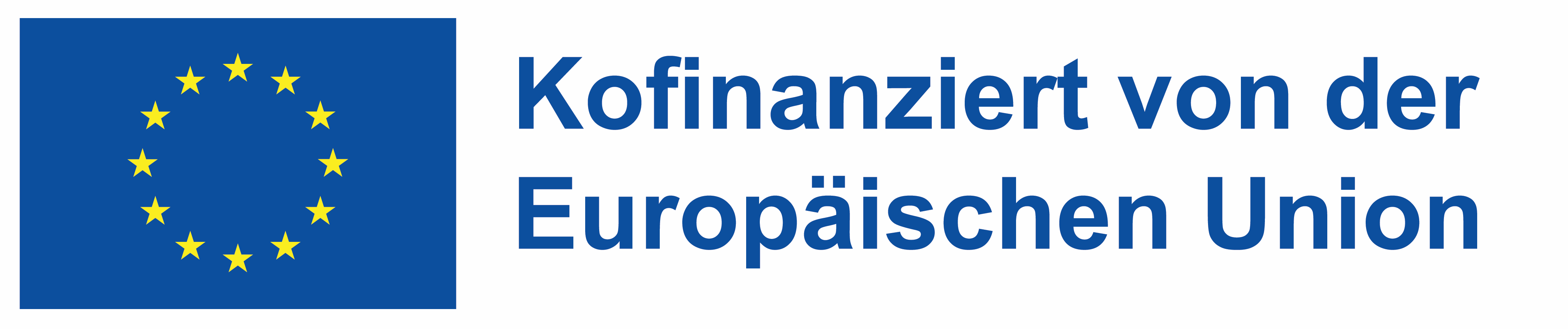 Tools für die Zusammenarbeit: Einsatz von Technologie
Gemeinsame Dokumente und Echtzeit-Bearbeitung:
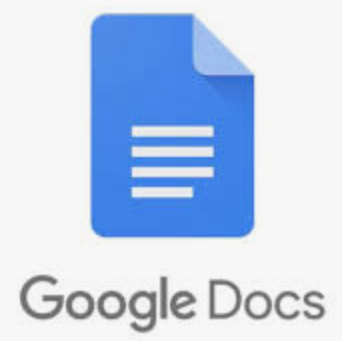 Google Docs, Sheets und Slides: Ermöglichen es mehreren Nutzern, gleichzeitig an einem Dokument zu arbeiten, und bieten so eine Umgebung für die Zusammenarbeit in Echtzeit. Der einfache Zugang und die intuitiven Kommentar- und Vorschlagsfunktionen machen diese Tools für gemeinsame Projekte unverzichtbar.
Microsoft Office 365: Bietet eine Reihe von Tools, die die Zusammenarbeit in Echtzeit unterstützen und Teams die gemeinsame Erstellung von Dokumenten, Tabellenkalkulationen und Präsentationen ermöglichen, was durch die nahtlose Integration mit Cloud-Speicherlösungen wie OneDrive erleichtert wird.
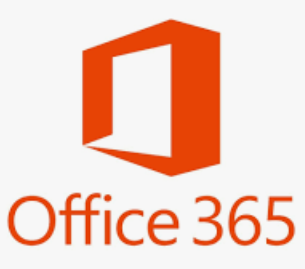 Cloud-Speicher und Dateifreigabe:
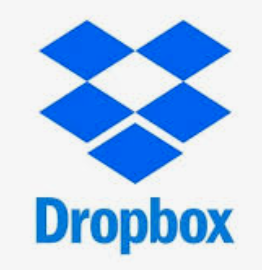 Dropbox: Ein Cloud-Speicherdienst, der die Freigabe großer Dateien und Ordner vereinfacht und es Teams erleichtert, von überall und jederzeit auf Inhalte zuzugreifen und gemeinsam daran zu arbeiten.
Google Drive: Bietet eine zentrale Plattform zum Speichern, Freigeben und gemeinsamen Bearbeiten von Dateien und Ordnern, die in die Produktivitätssuite von Google integriert ist.
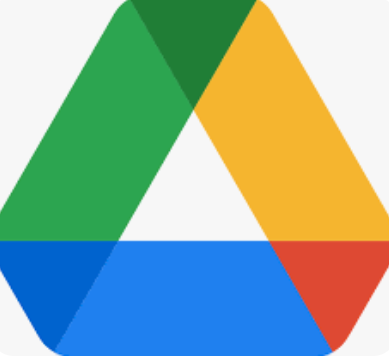 Inhaltsverwaltungssysteme (CMS):
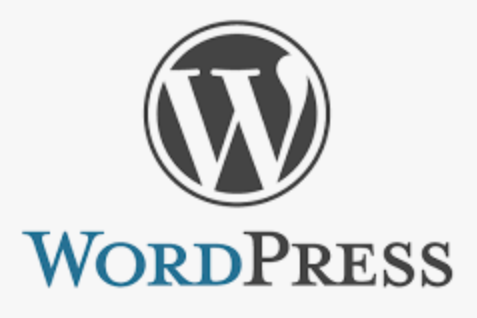 WordPress: Ermöglicht es mehreren Nutzern, Inhalte für Websites oder Blogs beizusteuern, zu bearbeiten und zu verwalten und ist damit ein vielseitiges Tool für die gemeinsame Erstellung und Veröffentlichung von Inhalten.
Moodle: Eine Open-Source-Lernplattform, die Lehrkräften, Administratoren und Lernenden ein einziges robustes, sicheres und integriertes System für die Erstellung personalisierter Lernumgebungen bietet.
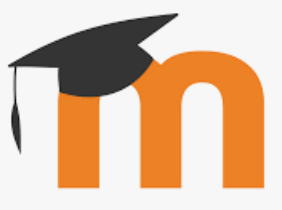 Von der Europäischen Union finanziert. Die geäußerten Ansichten und Meinungen entsprechen jedoch ausschließlich denen des Autors bzw. der Autoren und spiegeln nicht zwingend die der Europäischen Union oder der Europäischen Exekutivagentur für Bildung und Kultur (EACEA) wider. Weder die Europäische Union noch die EACEA können dafür verantwortlich gemacht werden.
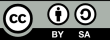 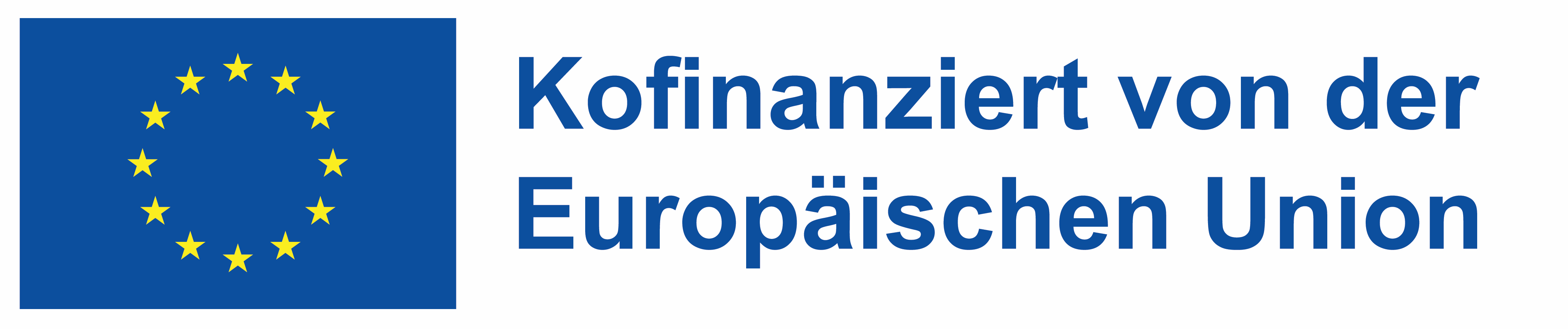 Tools für die Zusammenarbeit: Einsatz von Technologie
Kollaborative Plattformen und Projektmanagement:
Slack: Erleichtert die Kommunikation zwischen Teammitgliedern und bietet Funktionen wie Kanäle für verschiedene Themen, Direktnachrichten und die Integration zahlreicher Arbeitsanwendungen und Bots.
Trello: Ein Projektmanagement-Tool, das Boards, Listen und Karten verwendet, um Aufgaben zu organisieren und den Fortschritt zu verfolgen und so die Transparenz und Verantwortlichkeit in gemeinsamen Projekten zu fördern.
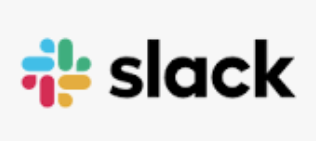 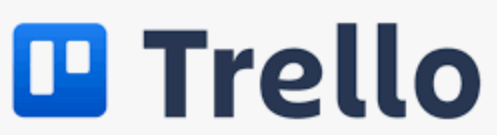 Interaktive Whiteboards:
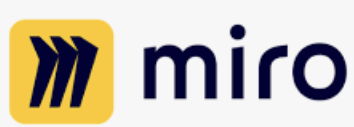 Miro: Eine Online-Plattform für kollaboratives Whiteboarding, die es Teams ermöglicht, auf einer gemeinsamen digitalen Leinwand zusammenzuarbeiten - ideal für Brainstorming, Ideenskizzen und Projektplanung.
Jamboard: Das interaktive Whiteboard von Google, das Teams einen Raum für die Zusammenarbeit bietet, um Ideen zu visualisieren, und sich somit perfekt für Kreativ- und Planungssitzungen eignet.
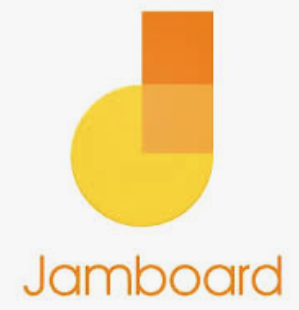 Durch den Einsatz dieser Tools können Pädagogen den Geist der Zusammenarbeit fördern und sicherstellen, dass die Erstellung von Inhalten ein gemeinsamer Weg ist, der von der kollektiven Weisheit, Kreativität und Einsicht des gesamten Teams profitiert. Durch die Integration dieser Technologien in unsere kollaborativen Prozesse steigern wir nicht nur unsere Effizienz, sondern verbessern auch die Qualität und die Wirkung unserer Bildungsinhalte und machen die Lernerfahrungen für die Schüler in "Flipped Classroom"-Umgebungen interessanter und effektiver.
Von der Europäischen Union finanziert. Die geäußerten Ansichten und Meinungen entsprechen jedoch ausschließlich denen des Autors bzw. der Autoren und spiegeln nicht zwingend die der Europäischen Union oder der Europäischen Exekutivagentur für Bildung und Kultur (EACEA) wider. Weder die Europäische Union noch die EACEA können dafür verantwortlich gemacht werden.
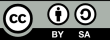 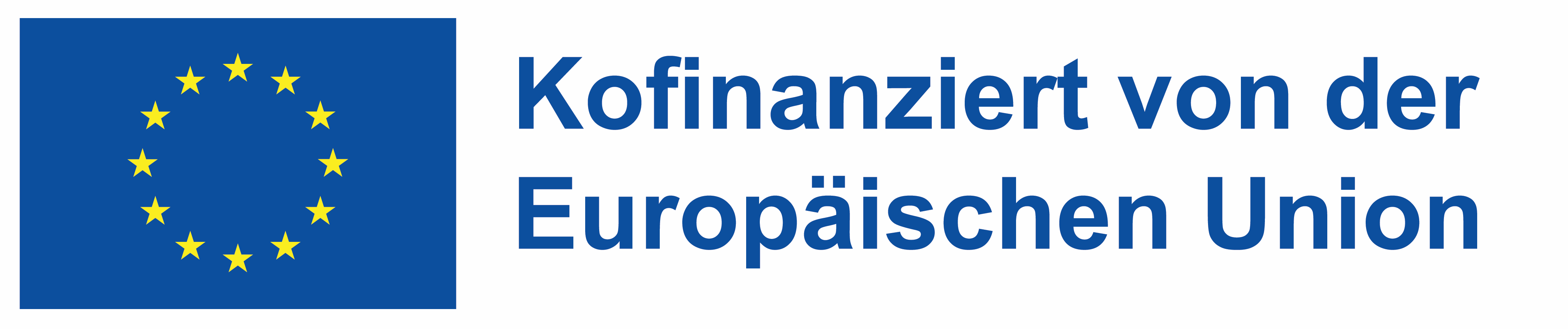 Gestaltung von Inhalten für Engagement und Bildung: Strategien, um Schüler zu fesseln und aufzuklären 
Bei der Erstellung von Inhalten für einen umgedrehten Unterricht müssen Pädagogen ein hohes Maß an Engagement mit einem hohen Bildungswert verbinden
Von der Europäischen Union finanziert. Die geäußerten Ansichten und Meinungen entsprechen jedoch ausschließlich denen des Autors bzw. der Autoren und spiegeln nicht zwingend die der Europäischen Union oder der Europäischen Exekutivagentur für Bildung und Kultur (EACEA) wider. Weder die Europäische Union noch die EACEA können dafür verantwortlich gemacht werden.
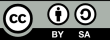 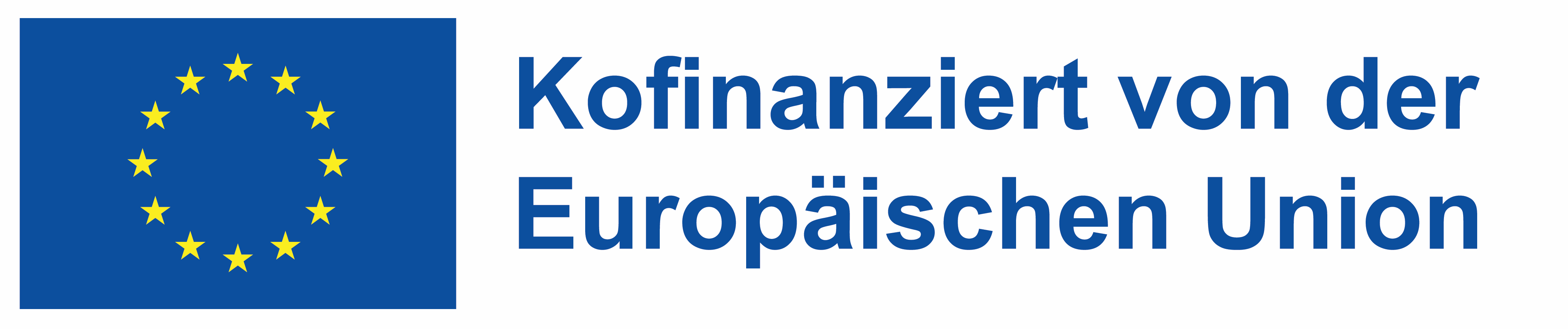 Gestaltung von Inhalten für Engagement und Bildung: Strategien, um Schüler zu fesseln und aufzuklären 
Bei der Erstellung von Inhalten für einen umgedrehten Unterricht müssen Pädagogen ein hohes Maß an Engagement mit einem hohen Bildungswert verbinden
Von der Europäischen Union finanziert. Die geäußerten Ansichten und Meinungen entsprechen jedoch ausschließlich denen des Autors bzw. der Autoren und spiegeln nicht zwingend die der Europäischen Union oder der Europäischen Exekutivagentur für Bildung und Kultur (EACEA) wider. Weder die Europäische Union noch die EACEA können dafür verantwortlich gemacht werden.
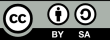 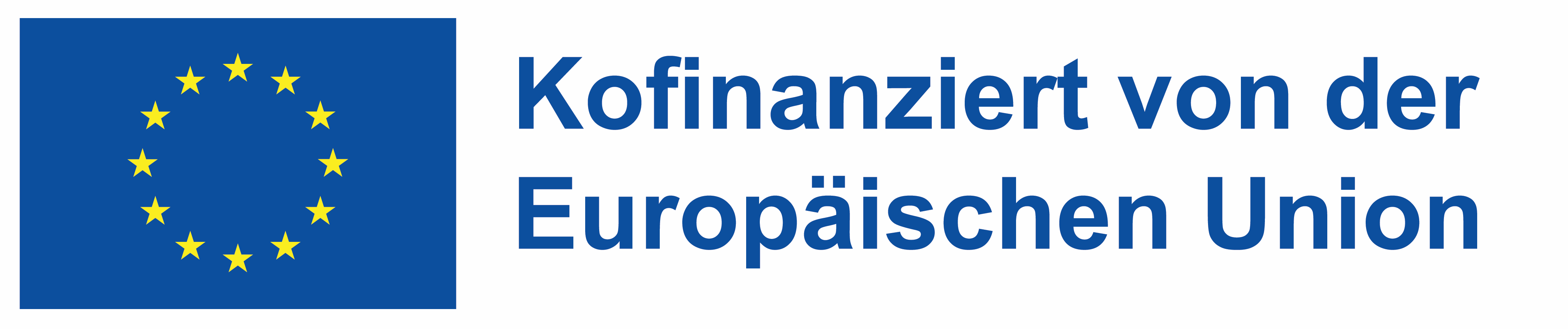 Wie können Sie auf unterschiedliche Lernbedürfnisse eingehen?
Von der Europäischen Union finanziert. Die geäußerten Ansichten und Meinungen entsprechen jedoch ausschließlich denen des Autors bzw. der Autoren und spiegeln nicht zwingend die der Europäischen Union oder der Europäischen Exekutivagentur für Bildung und Kultur (EACEA) wider. Weder die Europäische Union noch die EACEA können dafür verantwortlich gemacht werden.
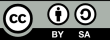 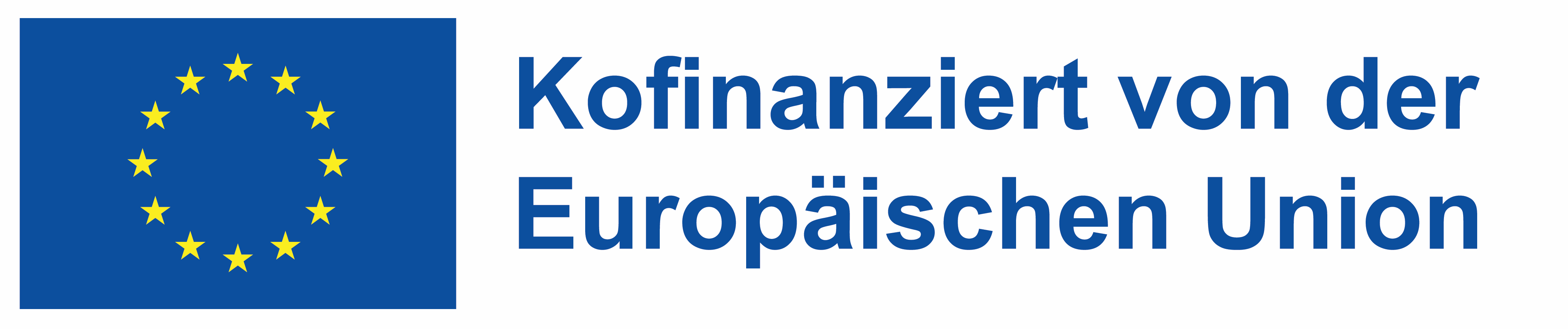 Gestaltung von kollaborativen Aktivitäten: 3 Phasen
Von der Europäischen Union finanziert. Die geäußerten Ansichten und Meinungen entsprechen jedoch ausschließlich denen des Autors bzw. der Autoren und spiegeln nicht zwingend die der Europäischen Union oder der Europäischen Exekutivagentur für Bildung und Kultur (EACEA) wider. Weder die Europäische Union noch die EACEA können dafür verantwortlich gemacht werden.
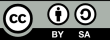 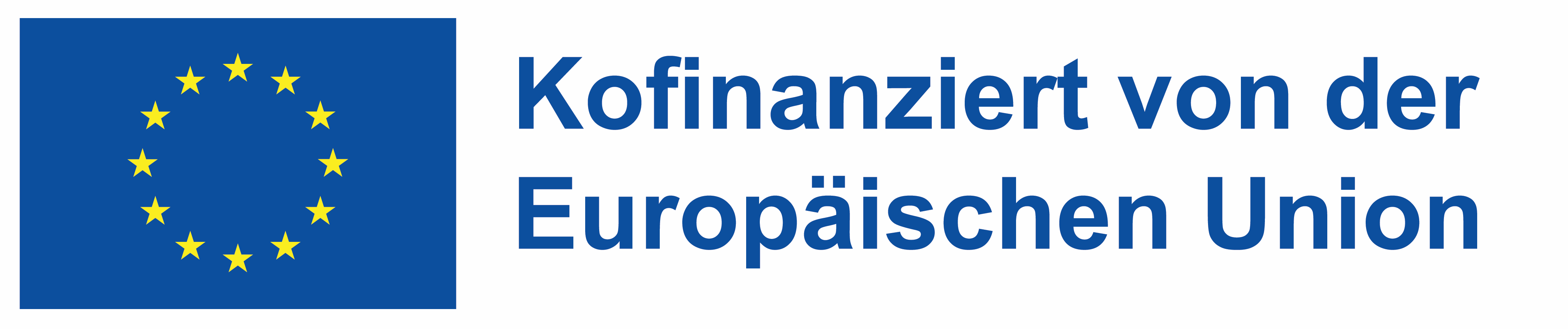 Wie können Sie auf unterschiedliche Lernbedürfnisse eingehen? 
 Erstellung inklusiver Inhalte für alle Lernenden
Beim Flipped-Classroom-Modell, bei dem die Schülerinnen und Schüler zunächst unabhängig voneinander mit neuem Material in Berührung kommen, ist es von entscheidender Bedeutung, dass die Inhalte für alle Schülerinnen und Schüler zugänglich und ansprechend sind, unabhängig von ihren Lernpräferenzen oder Bedürfnissen. Auf dieser Folie werden Strategien für die Erstellung inklusiver Inhalte vorgestellt, die die Vielfalt der Lernenden in unseren Klassenzimmern respektieren und auf sie eingehen.
Durch die Umsetzung spezifischer Strategien können Lehrkräfte ein Lernumfeld schaffen, das nicht nur vielfältig und integrativ ist, sondern auch jeden Schüler unterstützt und fördert. Dieser Ansatz stellt sicher, dass alle Lernenden die gleichen Chancen haben, sich mit den Inhalten auseinanderzusetzen, sich aktiv an ihrem Lernprozess zu beteiligen und ihr volles Potenzial auszuschöpfen.
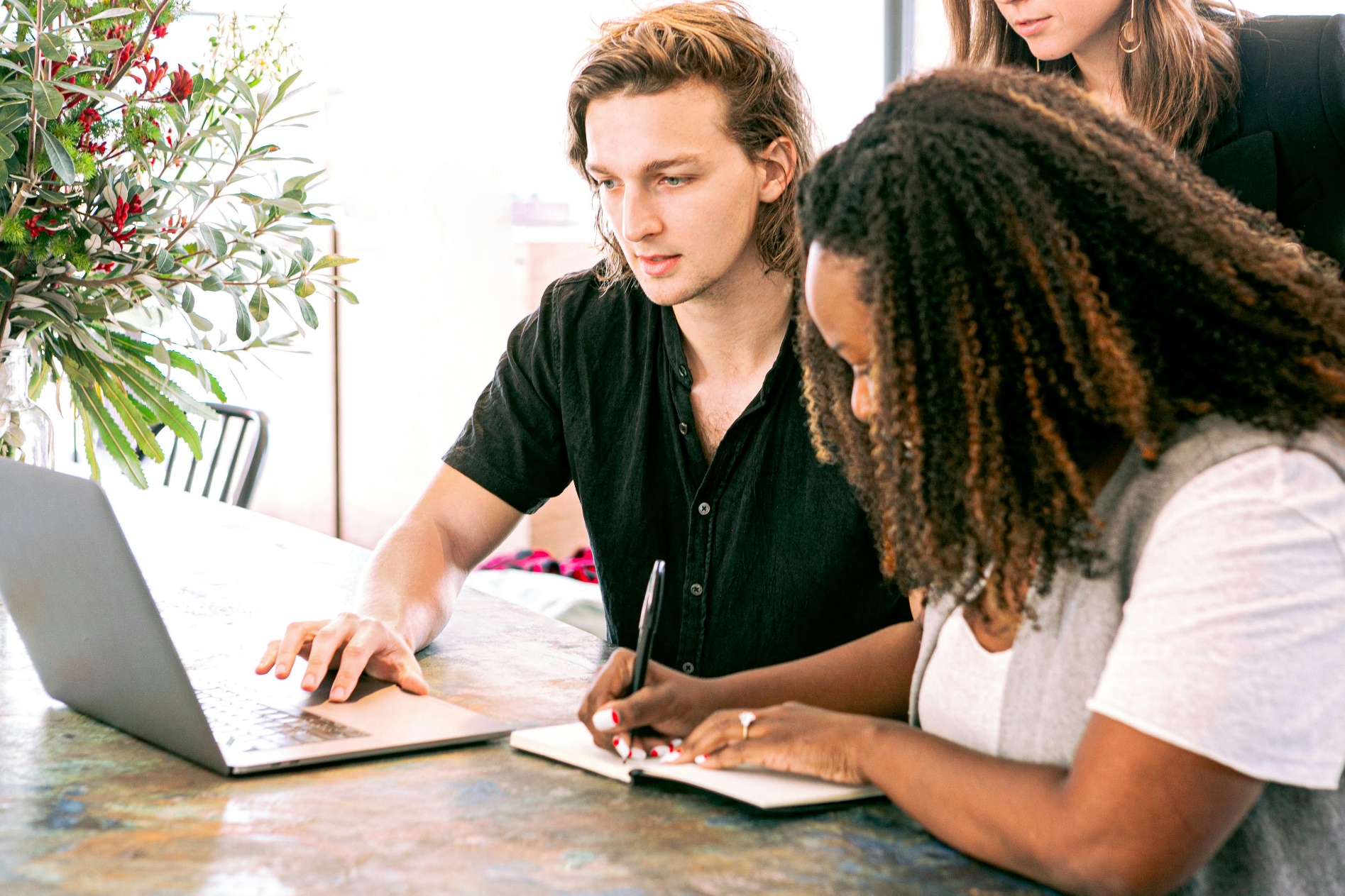 Von der Europäischen Union finanziert. Die geäußerten Ansichten und Meinungen entsprechen jedoch ausschließlich denen des Autors bzw. der Autoren und spiegeln nicht zwingend die der Europäischen Union oder der Europäischen Exekutivagentur für Bildung und Kultur (EACEA) wider. Weder die Europäische Union noch die EACEA können dafür verantwortlich gemacht werden.
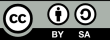 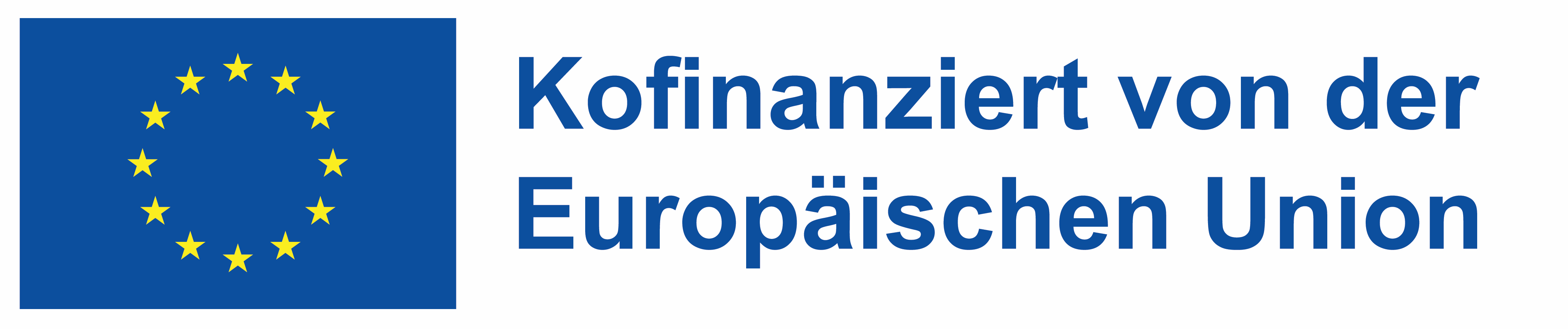 Straffung der Kooperationsbemühungen:  Optimierung des 
Arbeitsablaufs für eine produktive Teamzusammenarbeit
Von der Europäischen Union finanziert. Die geäußerten Ansichten und Meinungen entsprechen jedoch ausschließlich denen des Autors bzw. der Autoren und spiegeln nicht zwingend die der Europäischen Union oder der Europäischen Exekutivagentur für Bildung und Kultur (EACEA) wider. Weder die Europäische Union noch die EACEA können dafür verantwortlich gemacht werden.
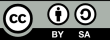 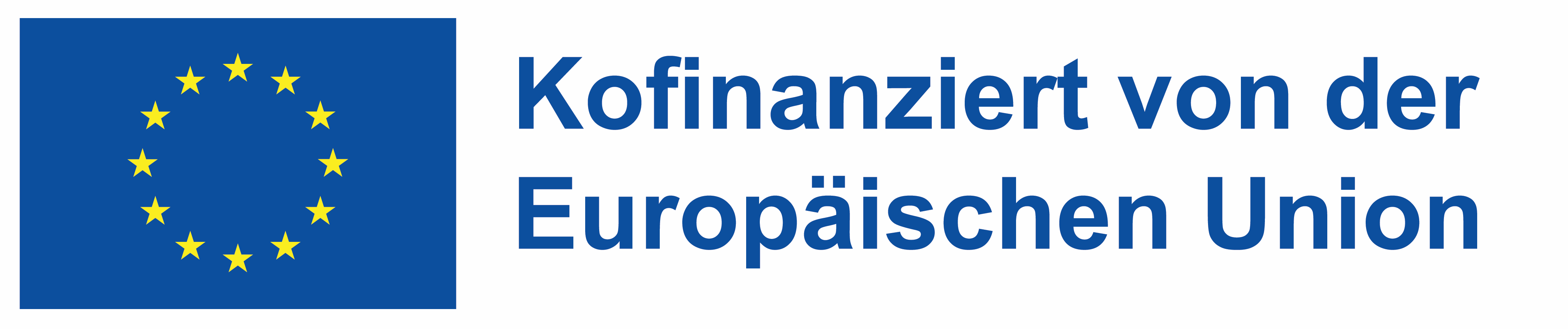 Straffung der Kooperationsbemühungen: 
Optimierung des Arbeitsablaufs für eine produktive Teamzusammenarbeit
Von der Europäischen Union finanziert. Die geäußerten Ansichten und Meinungen entsprechen jedoch ausschließlich denen des Autors bzw. der Autoren und spiegeln nicht zwingend die der Europäischen Union oder der Europäischen Exekutivagentur für Bildung und Kultur (EACEA) wider. Weder die Europäische Union noch die EACEA können dafür verantwortlich gemacht werden.
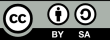 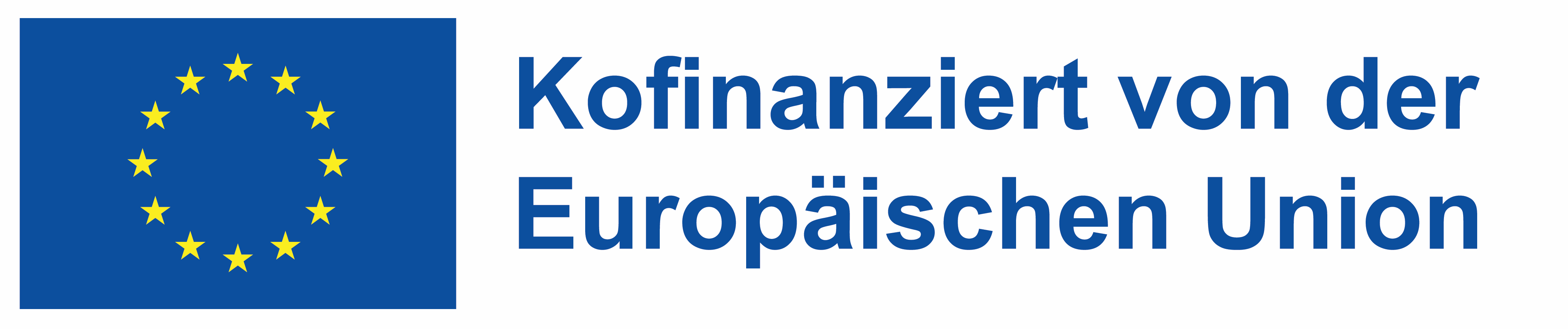 Straffung der Kooperationsbemühungen: Optimierung des 
Arbeitsablaufs für eine produktive Teamzusammenarbeit
Die gemeinschaftliche Erstellung von Inhalten in "Flipped Classroom"-Umgebungen erfordert einen rationalisierten Ansatz für das Workflow-Management. Diese Folie bietet Pädagogen effektive Techniken für die Organisation gemeinsamer Projekte, die sicherstellen, dass die Beiträge jedes Teammitglieds maximiert werden und das Projekt reibungslos zum Abschluss gebracht wird.
Durch die Einführung dieser Workflow-Management-Techniken können Teams ihre Effizienz, Kommunikation und allgemeine Effektivität bei gemeinsamen Projekten zur Erstellung von Inhalten verbessern. Diese strukturierte Herangehensweise stellt nicht nur sicher, dass Projekte erfolgreich abgeschlossen werden, sondern bereichert auch die Zusammenarbeit im Team, was zu interessanteren und wirkungsvolleren Bildungsinhalten führt.
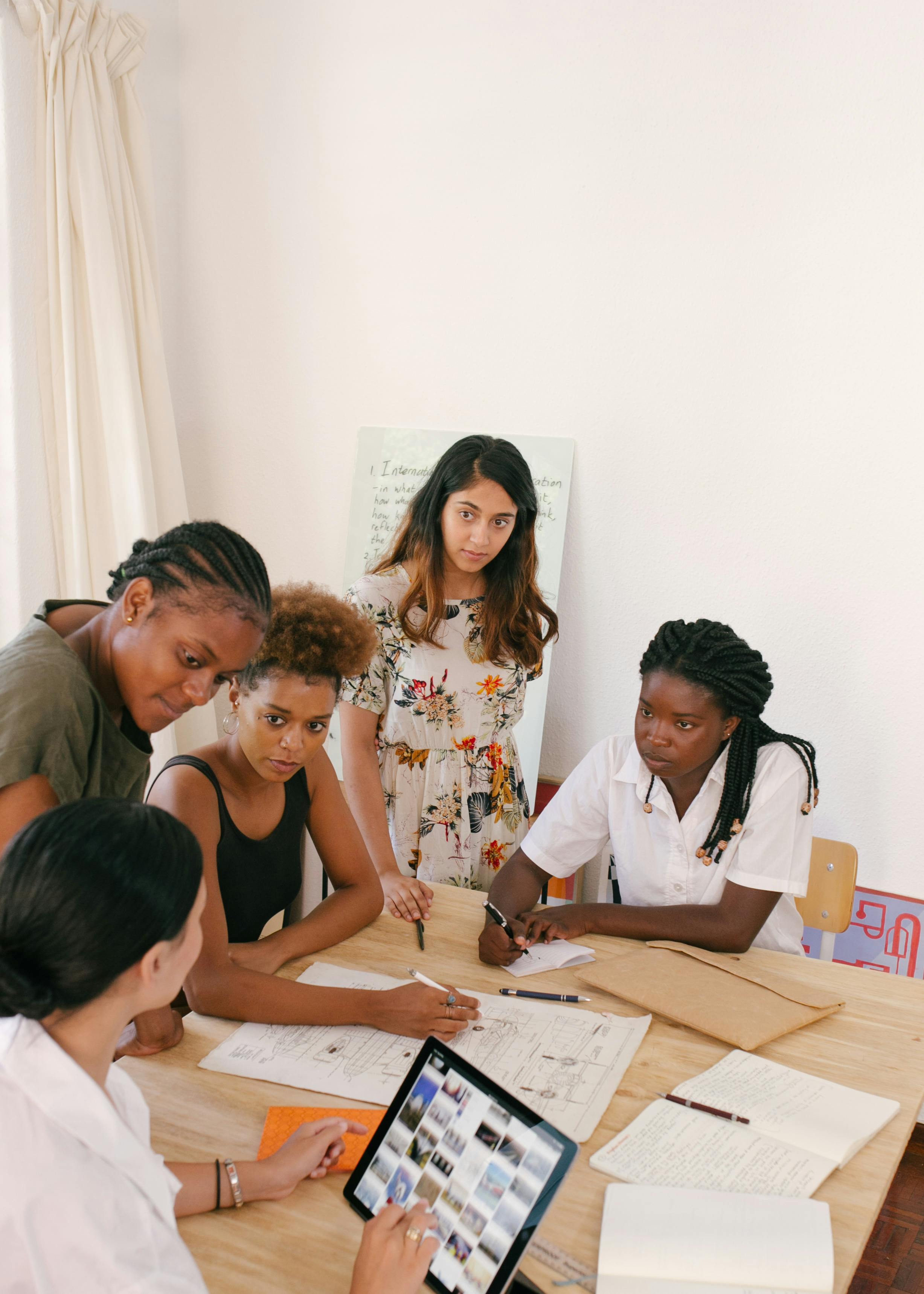 Von der Europäischen Union finanziert. Die geäußerten Ansichten und Meinungen entsprechen jedoch ausschließlich denen des Autors bzw. der Autoren und spiegeln nicht zwingend die der Europäischen Union oder der Europäischen Exekutivagentur für Bildung und Kultur (EACEA) wider. Weder die Europäische Union noch die EACEA können dafür verantwortlich gemacht werden.
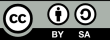 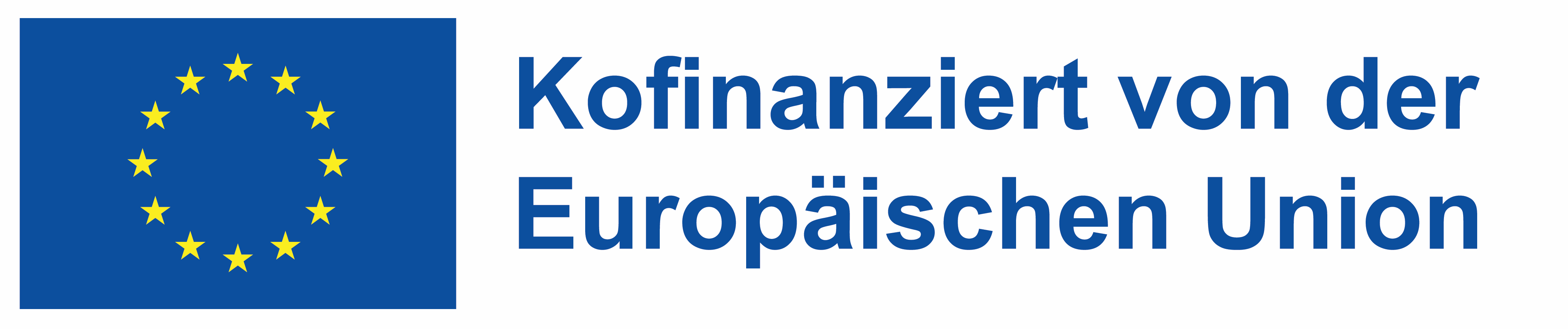 Herausforderungen bei der kollaborativen Erstellung von Inhalten in der Berufsbildung
Von der Europäischen Union finanziert. Die geäußerten Ansichten und Meinungen entsprechen jedoch ausschließlich denen des Autors bzw. der Autoren und spiegeln nicht zwingend die der Europäischen Union oder der Europäischen Exekutivagentur für Bildung und Kultur (EACEA) wider. Weder die Europäische Union noch die EACEA können dafür verantwortlich gemacht werden.
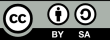 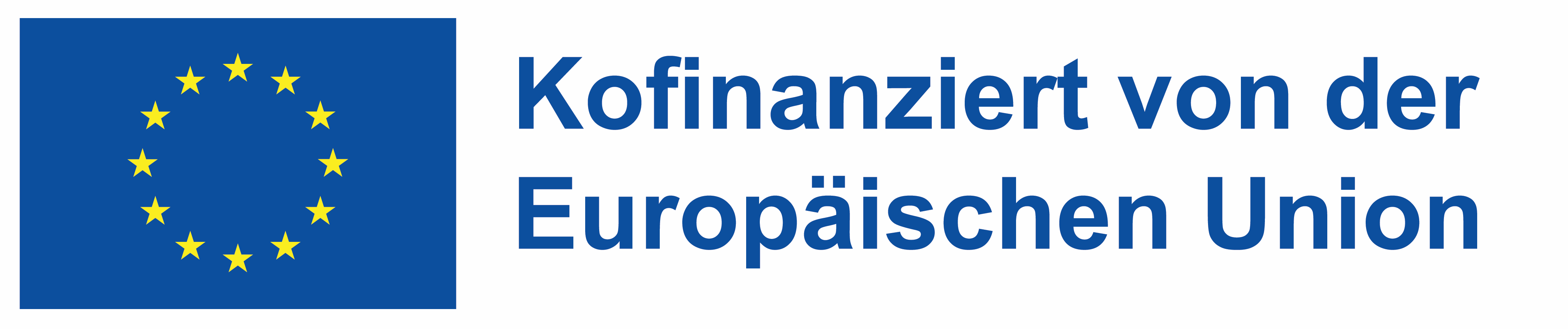 Überwindung von Herausforderungen bei der Zusammenarbeit
Gemeinsame Projekte sind zwar immens lohnend, können aber auch eine Reihe von Herausforderungen mit sich bringen, die, wenn sie nicht angegangen werden, den Fortschritt des Teams behindern und die Qualität der erstellten Bildungsinhalte beeinträchtigen können. Diese Folie skizziert häufige Hürden bei der gemeinsamen Erstellung von Inhalten und bietet praktische Strategien, um diese zu überwinden und eine produktive und harmonische Arbeitsumgebung zu gewährleisten.
Von der Europäischen Union finanziert. Die geäußerten Ansichten und Meinungen entsprechen jedoch ausschließlich denen des Autors bzw. der Autoren und spiegeln nicht zwingend die der Europäischen Union oder der Europäischen Exekutivagentur für Bildung und Kultur (EACEA) wider. Weder die Europäische Union noch die EACEA können dafür verantwortlich gemacht werden.
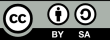 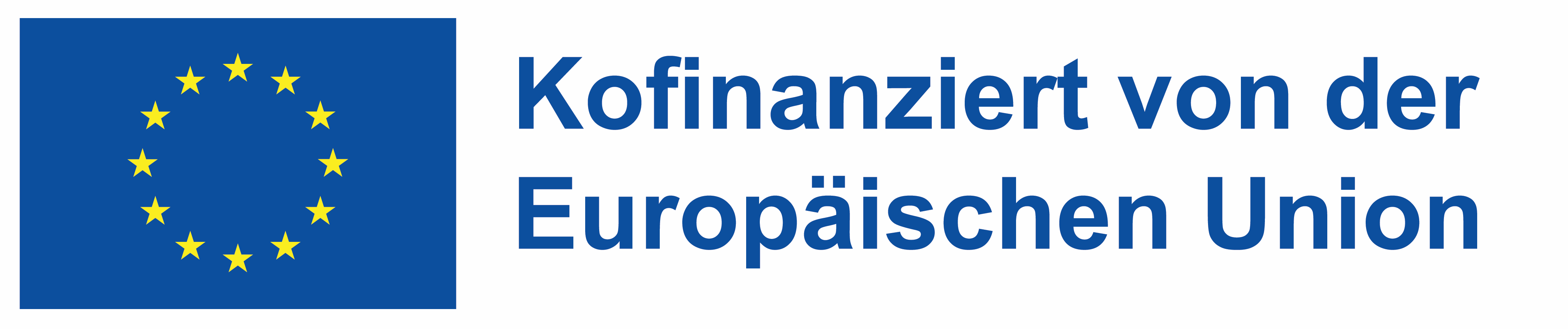 Evaluierung und Verfeinerung von Inhalten: Perfektionierung von Bildungsmaterial durch Feedback und Iteration
Von der Europäischen Union finanziert. Die geäußerten Ansichten und Meinungen entsprechen jedoch ausschließlich denen des Autors bzw. der Autoren und spiegeln nicht zwingend die der Europäischen Union oder der Europäischen Exekutivagentur für Bildung und Kultur (EACEA) wider. Weder die Europäische Union noch die EACEA können dafür verantwortlich gemacht werden.
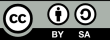 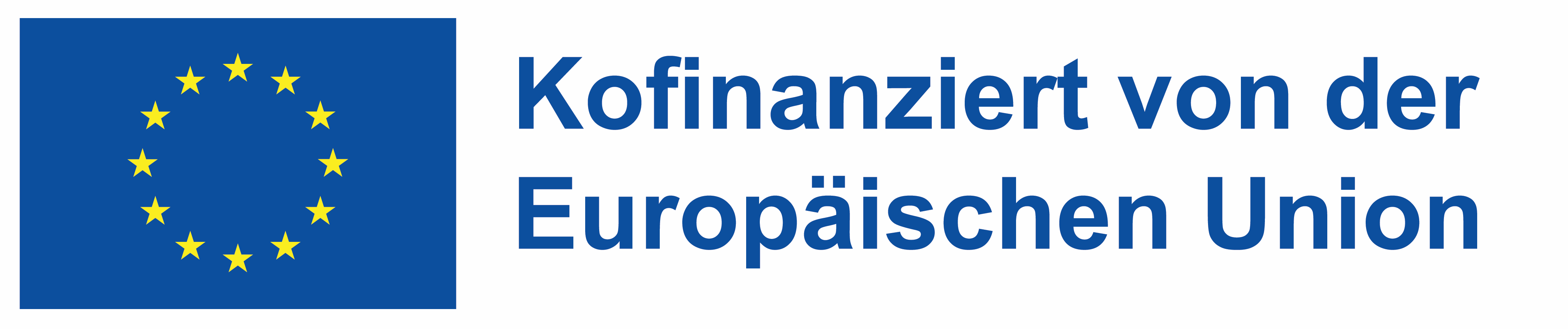 Fallstudie: Förderung der Teamarbeit in der Kfz-Technik-Ausbildung
Hintergrund: Am Coastal Technical College konzentrierte sich der Studiengang Kraftfahrzeugtechnik traditionell auf individuelles Lernen und Bewerten. Da er jedoch die Bedeutung von Teamarbeit bei der Kfz-Diagnose und -Reparatur erkannte, beschloss Ausbilder Reyes, die gemeinschaftliche Erstellung von Inhalten in den Lehrplan zu integrieren.
Die Herausforderung: Die Herausforderung bestand darin, von einem vorwiegend individualistischen Lernansatz zu einem Ansatz überzugehen, bei dem Zusammenarbeit und Teamwork im Vordergrund stehen und der die reale Umgebung von Kfz-Werkstätten widerspiegelt, in denen Teamwork entscheidend ist.
 Eingesetzte Strategien:
Gemeinsame Diagnoseübungen: Die Schüler wurden in Teams eingeteilt und erhielten reale Diagnoseszenarien, die sie gemeinsam lösen sollten. Dazu mussten sie eine gemeinsame Dokumentation über ihren Diagnoseprozess, ihre Ergebnisse und ihre Lösungsvorschläge mithilfe digitaler Plattformen erstellen.
Nutzung von digitalen Plattformen für die Zusammenarbeit: Die Teams nutzten Plattformen wie Microsoft Teams und gemeinsam genutzte Google Docs, um ihre diagnostischen Prozesse zu dokumentieren und die kontinuierliche Zusammenarbeit innerhalb und außerhalb des Klassenzimmers zu fördern.
Klassenübergreifende Zusammenarbeit: Ausbilder Reyes arrangierte eine Zusammenarbeit zwischen seiner Klasse und dem Kfz-Technik-Programm des nahe gelegenen Community College. Die Studenten beider Einrichtungen erstellten gemeinsam ein Online-Repository mit diagnostischen Fallstudien und Lösungen.
Peer Review und Feedback: Jedes Team präsentierte seine Ergebnisse vor der Klasse, gefolgt von einer strukturierten Peer-Review-Sitzung, in der die Schüler die Arbeit der anderen anhand von Kriterien wie Gründlichkeit der Diagnose, Kreativität der Lösungen und Klarheit der Dokumentation kritisierten.
Das Ergebnis:
Gestärkte Teamwork-Fähigkeiten: Die Schüler entwickelten starke Teamwork-Fähigkeiten und lernten, effektiv zu kommunizieren, Aufgaben zu delegieren und individuelle Stärken zu kombinieren, um komplexe Probleme zu lösen.
Verbessertes technisches Wissen: Der kooperative Charakter der Übungen vertiefte das technische Verständnis der Schüler, da sie durch die Zusammenarbeit mit Gleichaltrigen ein breiteres Spektrum an Szenarien und Lösungen kennen lernten.
Gesteigertes Engagement: Die Schüler berichteten über ein höheres Maß an Engagement und Zufriedenheit mit dem Lernprozess und schätzten die Möglichkeit, mit Gleichaltrigen zusammenzuarbeiten und reale Probleme gemeinsam zu lösen.
Bereitschaft für die Industrie: Die Absolventen des Programms verfügen nicht nur über fortgeschrittene technische Fähigkeiten, sondern auch über die Fähigkeit, effektiv in einem teamorientierten Umfeld zu arbeiten, was sie für Arbeitgeber sehr wertvoll macht.
Von der Europäischen Union finanziert. Die geäußerten Ansichten und Meinungen entsprechen jedoch ausschließlich denen des Autors bzw. der Autoren und spiegeln nicht zwingend die der Europäischen Union oder der Europäischen Exekutivagentur für Bildung und Kultur (EACEA) wider. Weder die Europäische Union noch die EACEA können dafür verantwortlich gemacht werden.
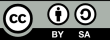 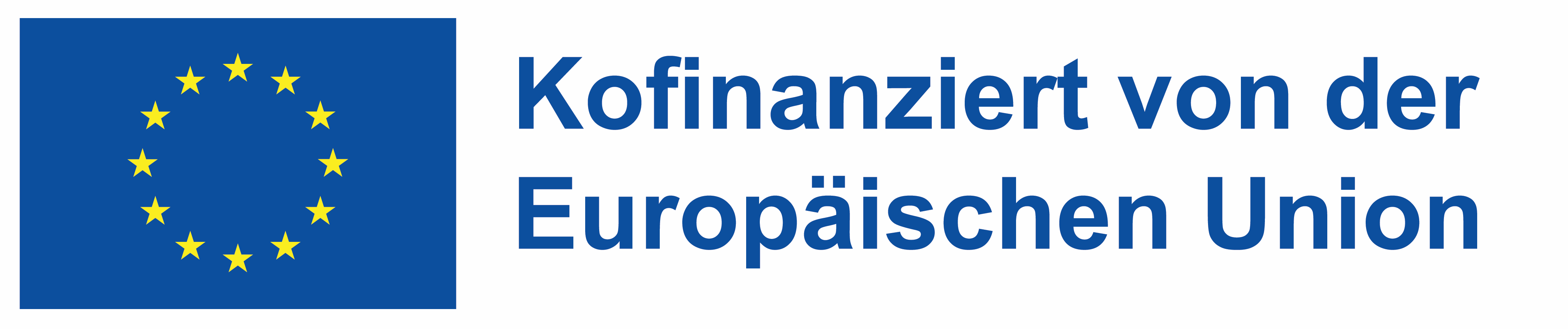 Fallszenario 1: Kulinarische Künste
Von der Europäischen Union finanziert. Die geäußerten Ansichten und Meinungen entsprechen jedoch ausschließlich denen des Autors bzw. der Autoren und spiegeln nicht zwingend die der Europäischen Union oder der Europäischen Exekutivagentur für Bildung und Kultur (EACEA) wider. Weder die Europäische Union noch die EACEA können dafür verantwortlich gemacht werden.
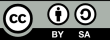 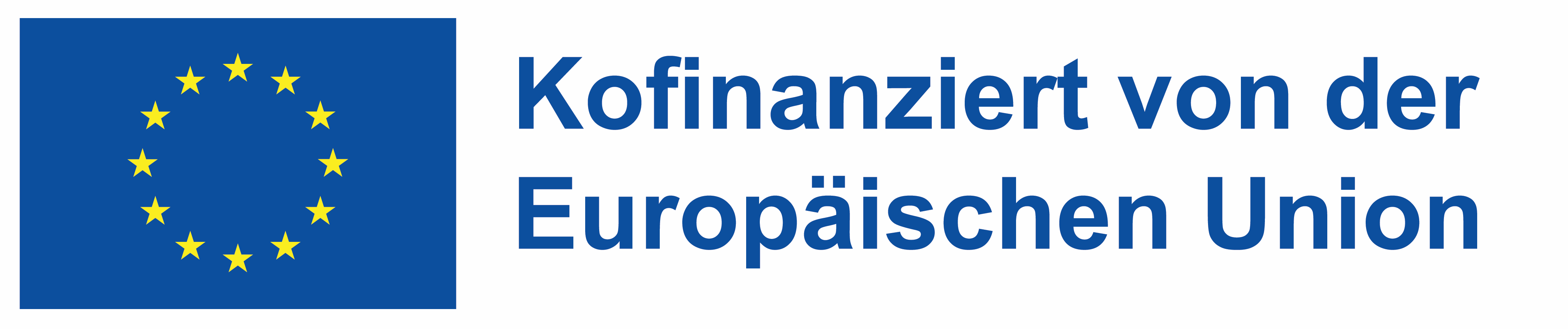 Fallszenario 2: Gesundheitswesen - kollaborative Patientensimulation
Von der Europäischen Union finanziert. Die geäußerten Ansichten und Meinungen entsprechen jedoch ausschließlich denen des Autors bzw. der Autoren und spiegeln nicht zwingend die der Europäischen Union oder der Europäischen Exekutivagentur für Bildung und Kultur (EACEA) wider. Weder die Europäische Union noch die EACEA können dafür verantwortlich gemacht werden.
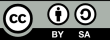 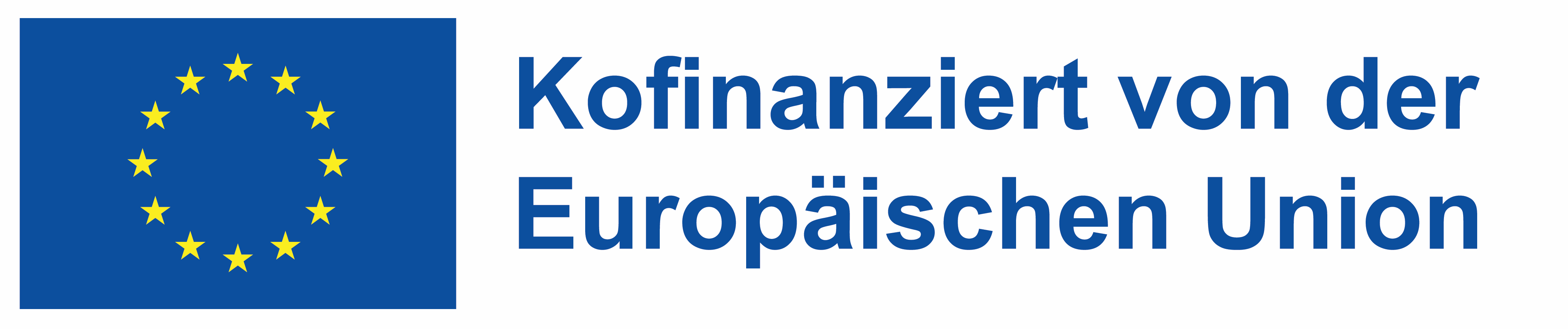 Reflexionsaktivität
Gemeinsame Erstellung von Inhalten: Reflexion über unsere Reise der gemeinsamen Erstellung
Denken Sie an ein kürzlich durchgeführtes Projekt zur gemeinsamen Erstellung von Inhalten, an dem Sie beteiligt waren. Was waren die Schlüsselfaktoren, die zum Erfolg oder zu den Herausforderungen des Projekts beigetragen haben? Wie hat sich die Vielfalt des Teams auf die erstellten Inhalte ausgewirkt?
Reflektieren Sie die eingesetzten Arbeitsabläufe und Managementstrategien. Waren sie effektiv? Warum oder warum nicht? Welche Tools oder Plattformen wurden verwendet, und wie haben sie die Zusammenarbeit erleichtert oder behindert?
Auf welche Art und Weise haben die kollaborativen Inhalte verschiedene Arten von Lernenden angesprochen? Inwiefern spiegelte der Inhalt ein Verständnis für unterschiedliche Lernbedürfnisse wider?
Was haben Sie über Ihre eigenen Stärken und verbesserungswürdigen Bereiche bei der gemeinschaftlichen Erstellung von Inhalten gelernt? Wie können Sie diese Erkenntnisse für künftige kollaborative Bemühungen nutzen?
Welche Strategien werden Sie anwenden, um die Zusammenarbeit bei Ihrem nächsten Projekt zur Erstellung von Inhalten zu verbessern? Gibt es bestimmte Tools oder Techniken, die Sie zur Unterstützung dieser Strategien weiter erforschen wollen?
Von der Europäischen Union finanziert. Die geäußerten Ansichten und Meinungen entsprechen jedoch ausschließlich denen des Autors bzw. der Autoren und spiegeln nicht zwingend die der Europäischen Union oder der Europäischen Exekutivagentur für Bildung und Kultur (EACEA) wider. Weder die Europäische Union noch die EACEA können dafür verantwortlich gemacht werden.
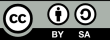 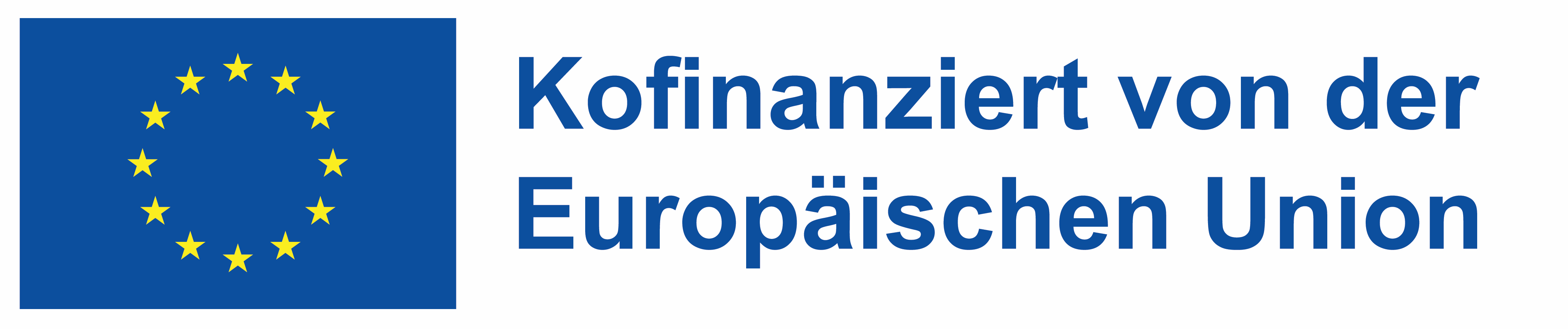 Ressourcen
Verbesserung des Instruktionsdesigns: Feedback und iterative Verfeinerung
Den Wert der Zusammenarbeit verstehen 
Ein detaillierter Leitfaden für erfolgreiche Content-Zusammenarbeit
Die Macht der Zusammenarbeit: Nutzen Sie die Ideen Ihres Teams
Von der Europäischen Union finanziert. Die geäußerten Ansichten und Meinungen entsprechen jedoch ausschließlich denen des Autors bzw. der Autoren und spiegeln nicht zwingend die der Europäischen Union oder der Europäischen Exekutivagentur für Bildung und Kultur (EACEA) wider. Weder die Europäische Union noch die EACEA können dafür verantwortlich gemacht werden.
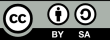 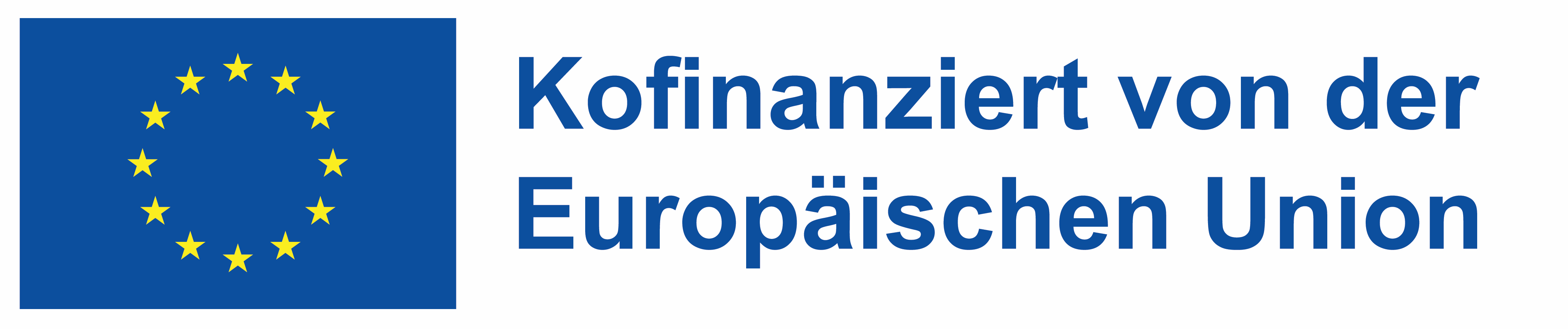